Отчёт по проведению областной недели по профилактике школьного буллинга              в подростковой среде «Дружить ЗДОРОВО!» с 27 января по 1 февраля.
МКОУ Кижинская НОШ
2025 год.
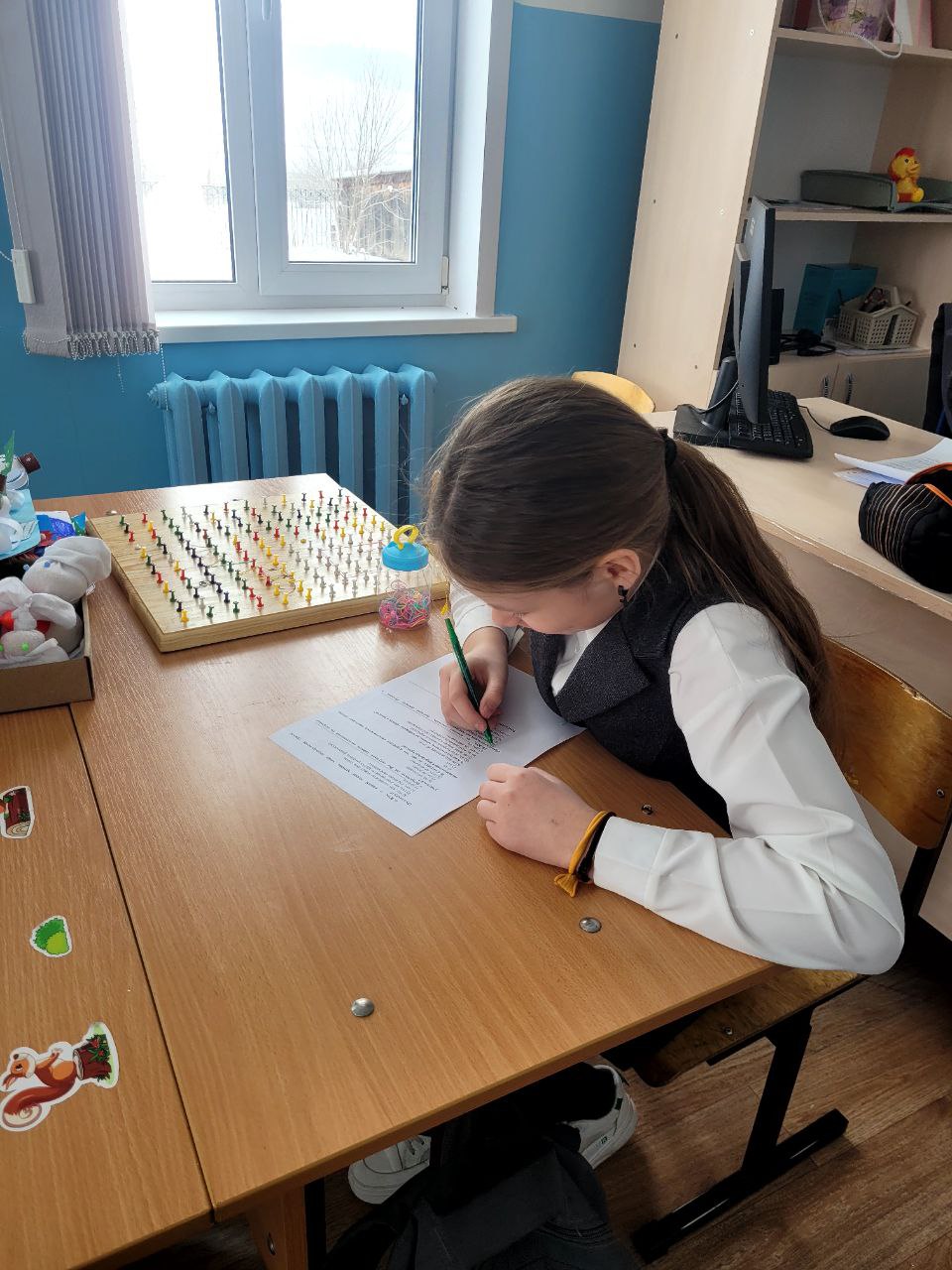 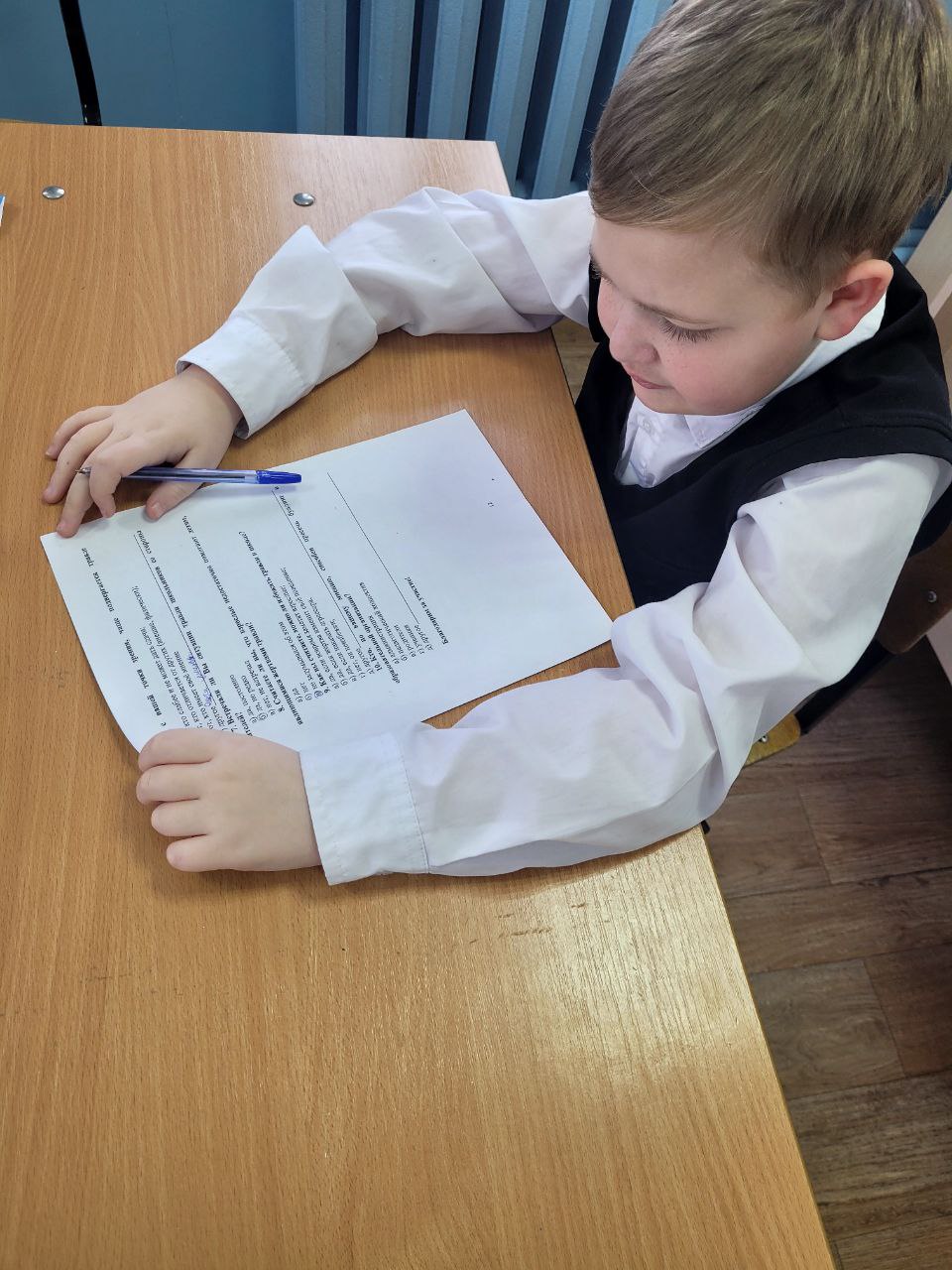 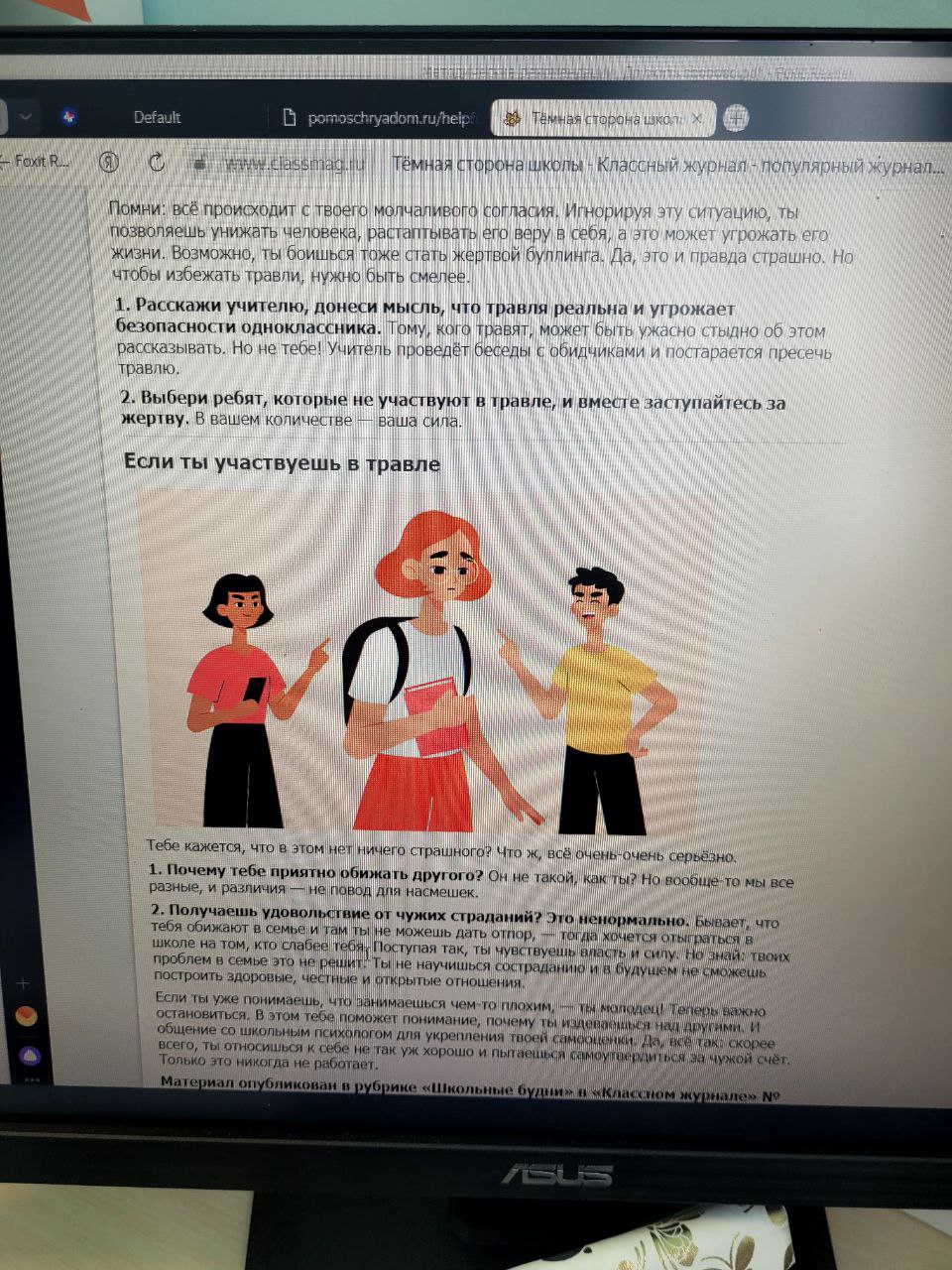 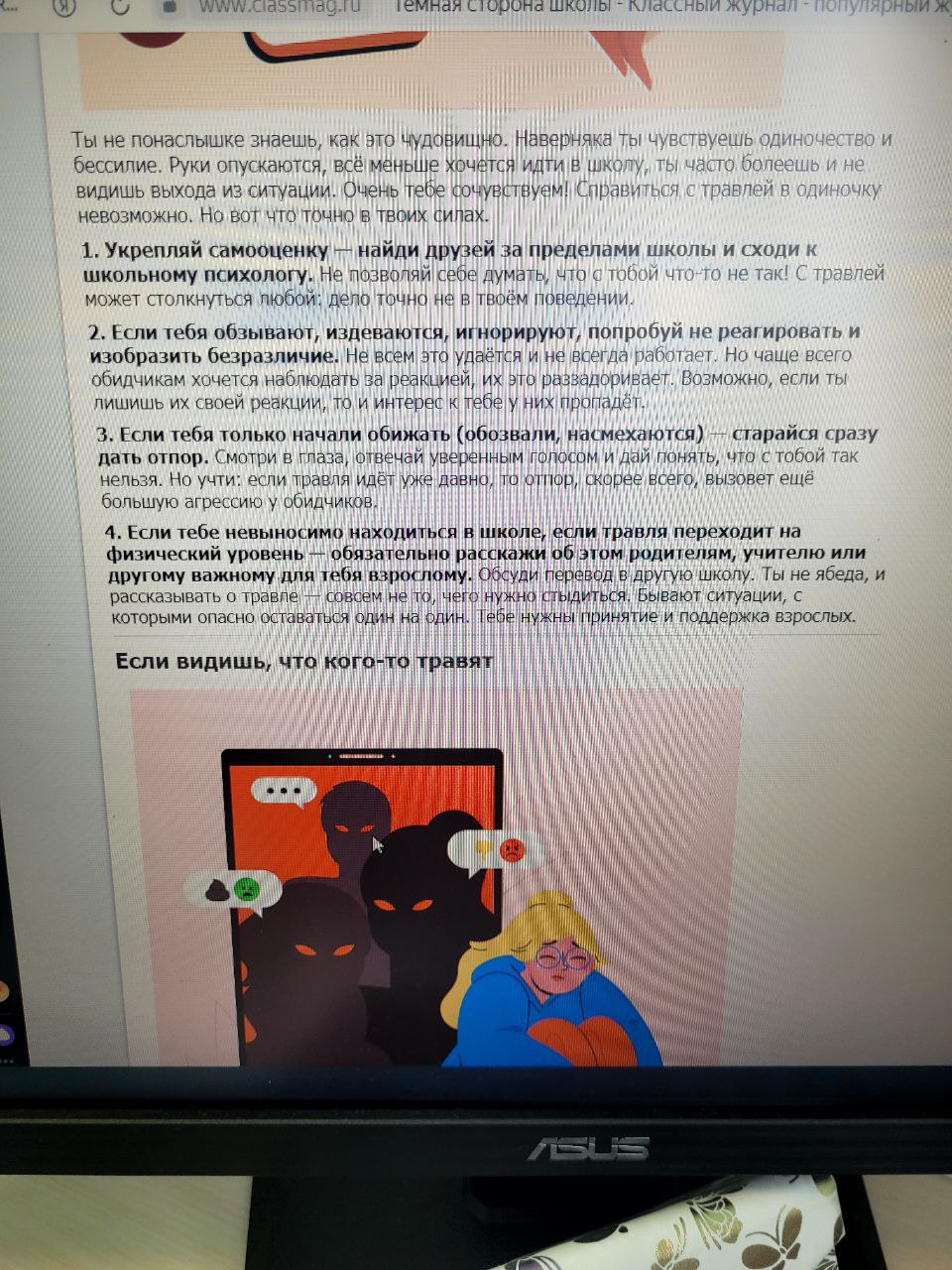 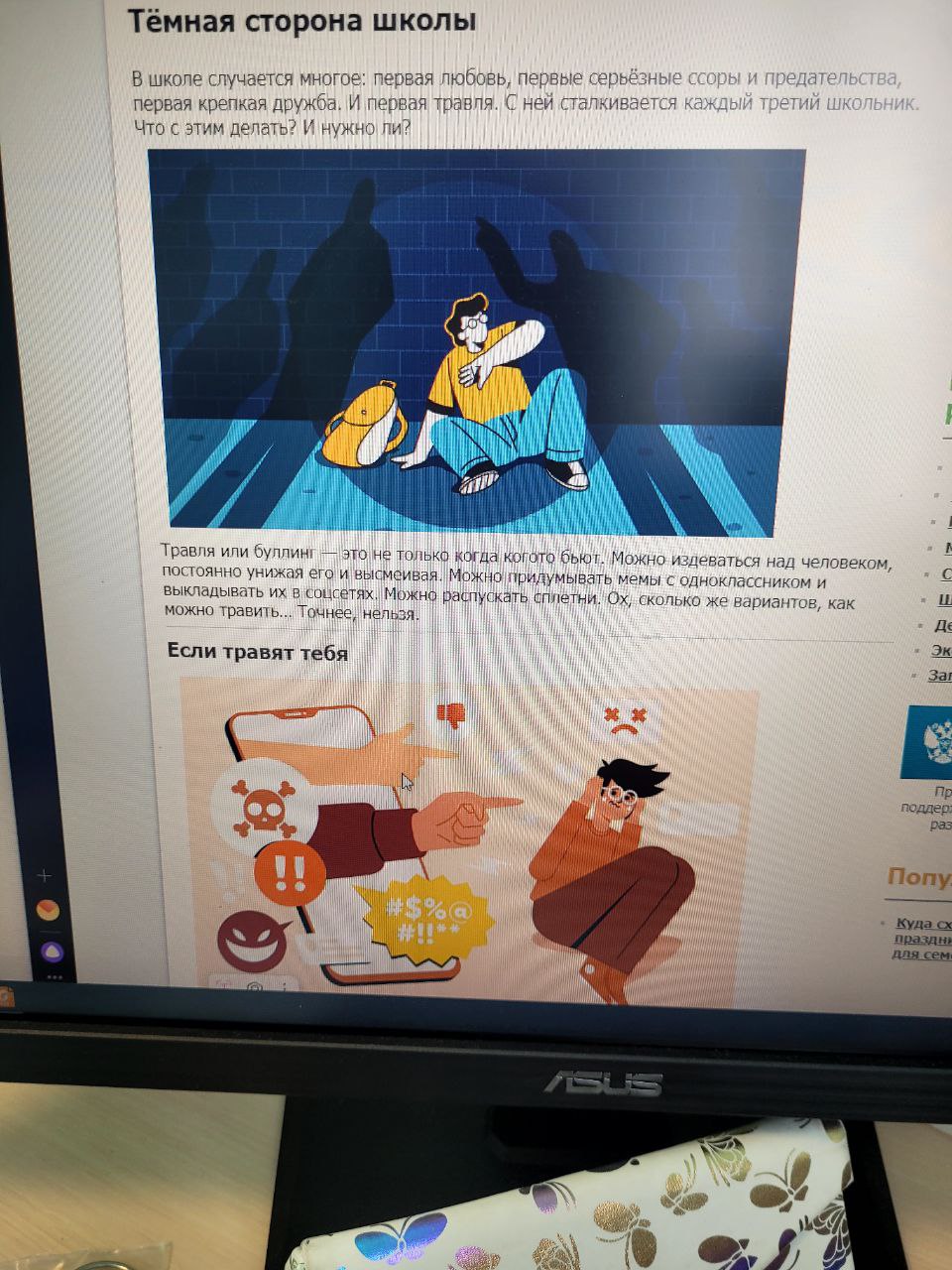 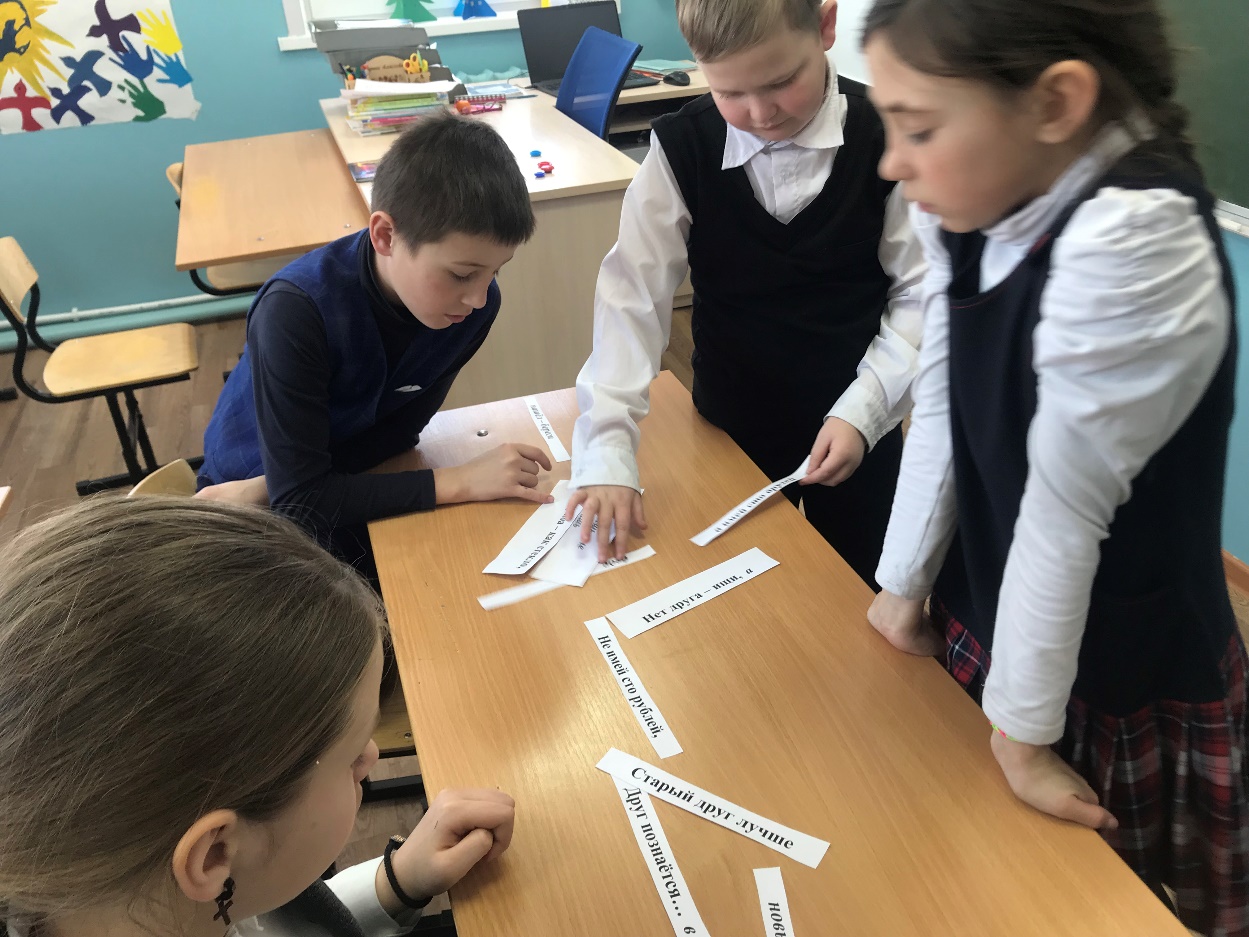 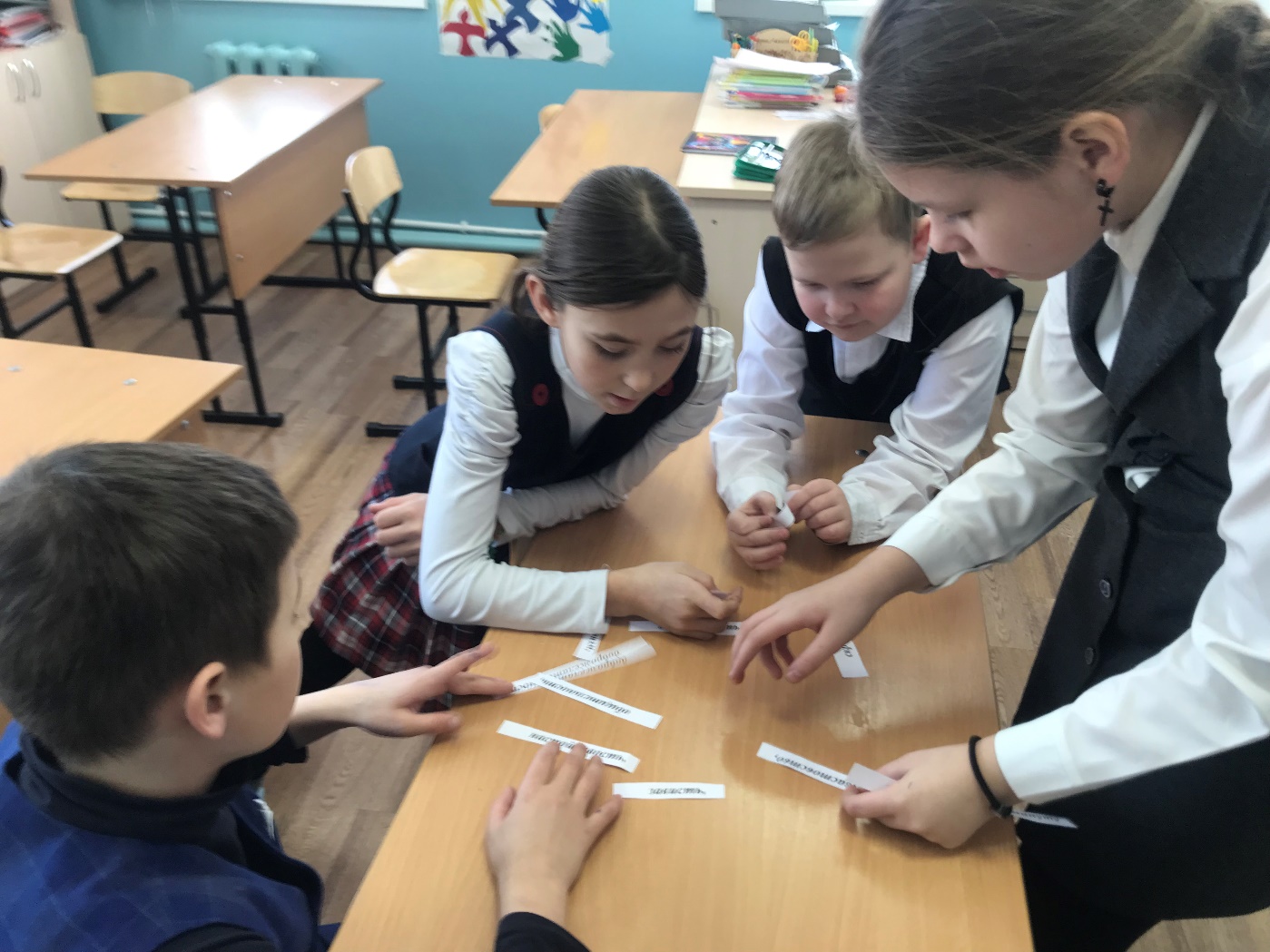 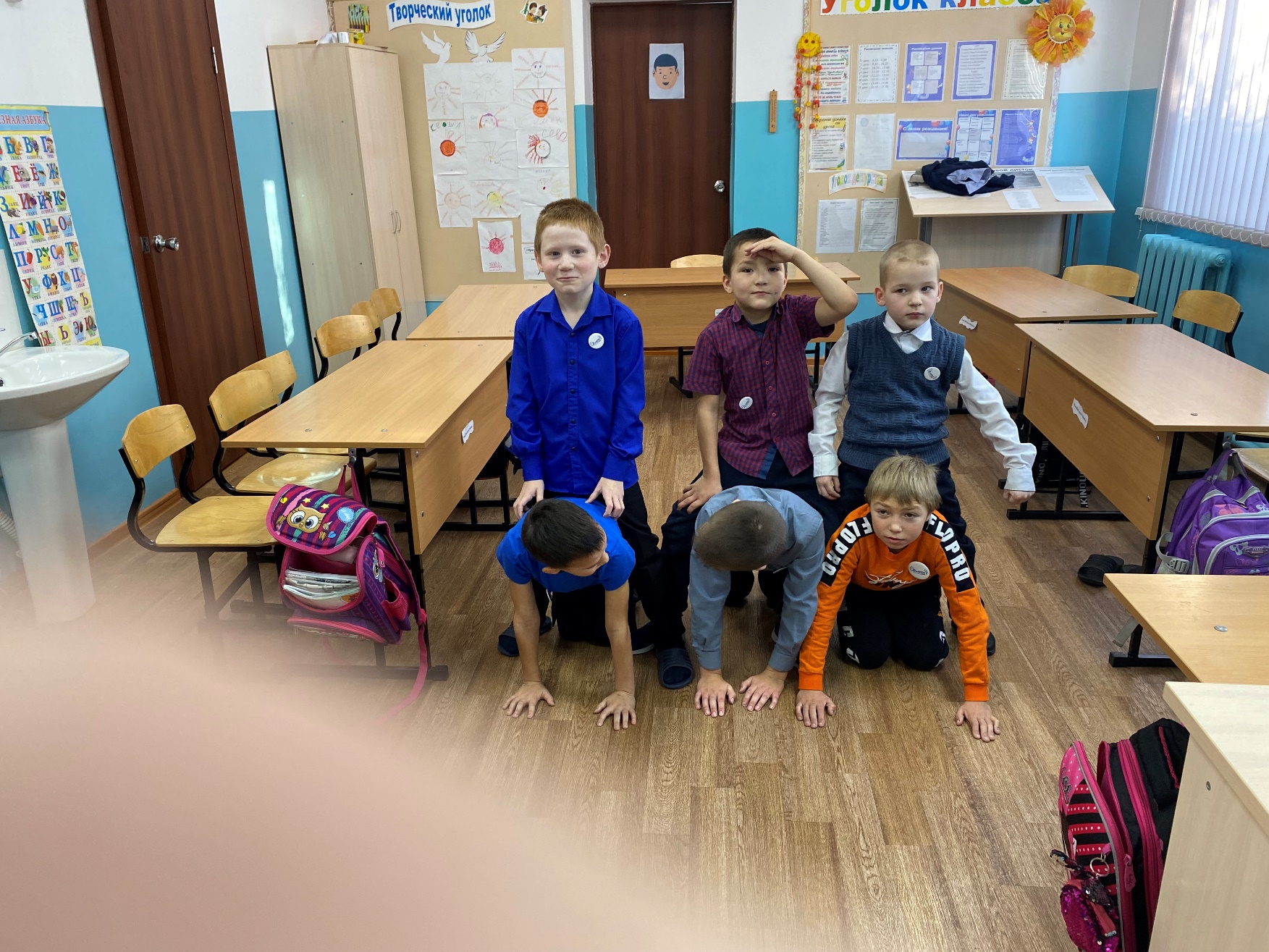 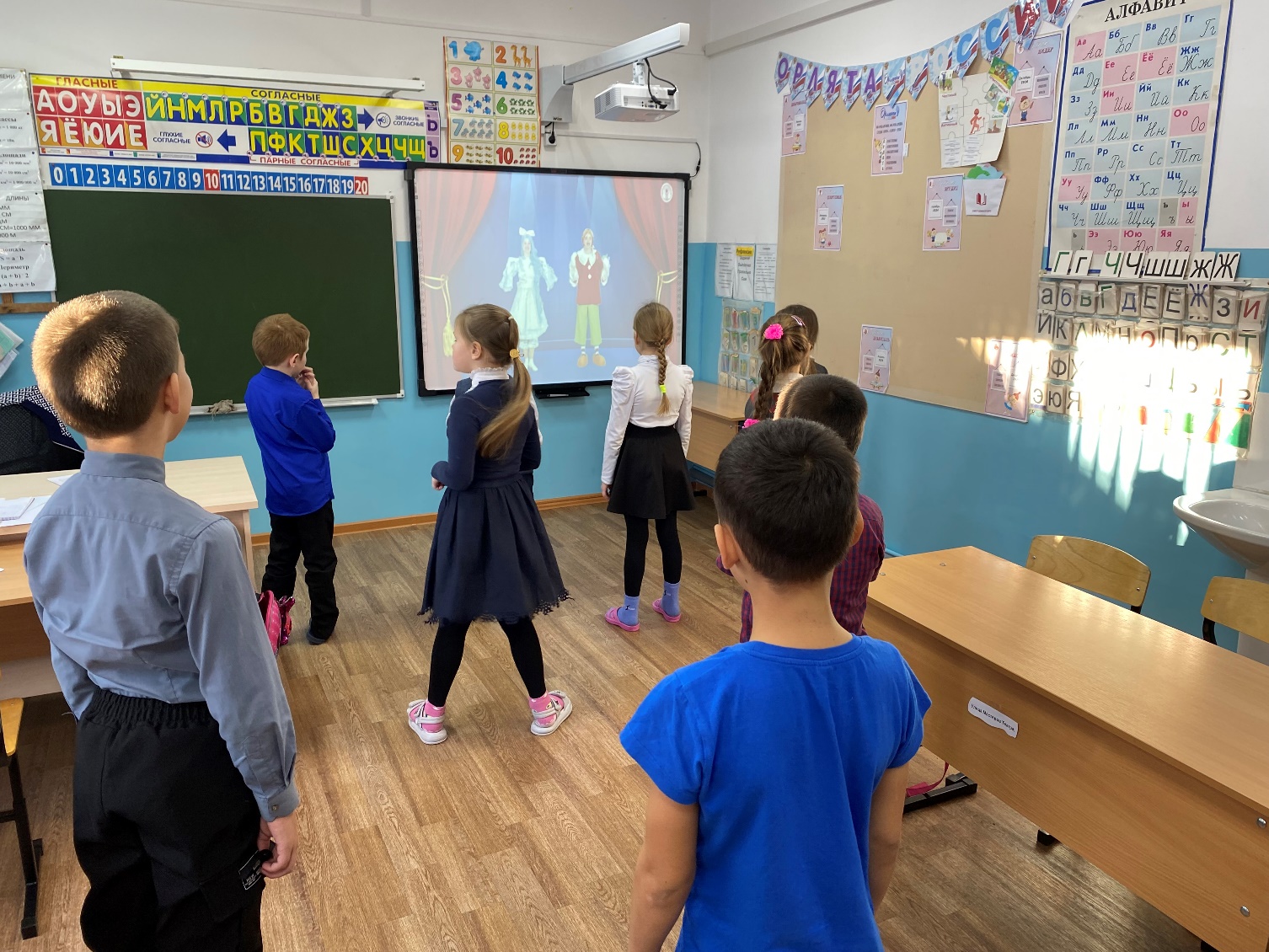 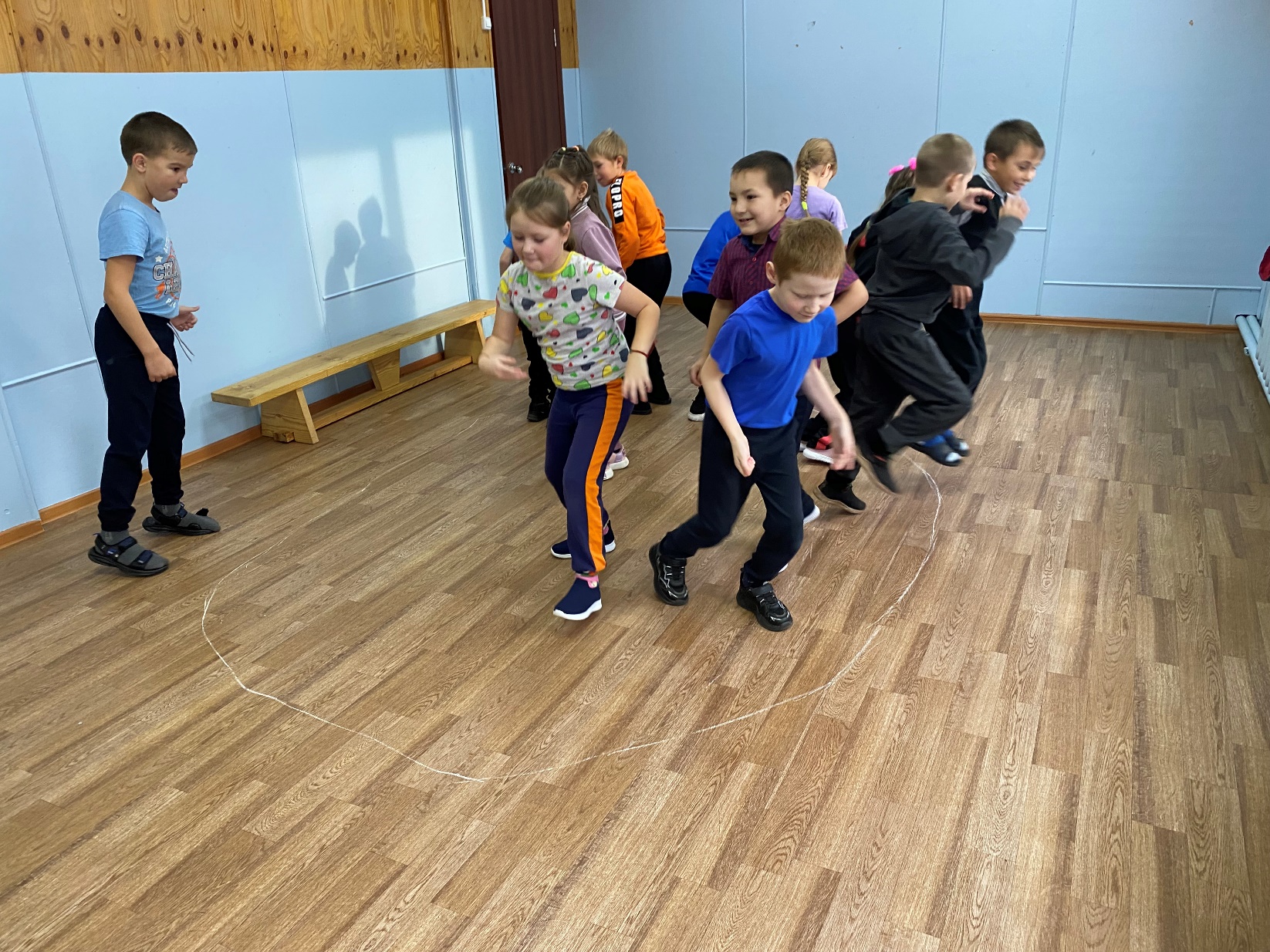 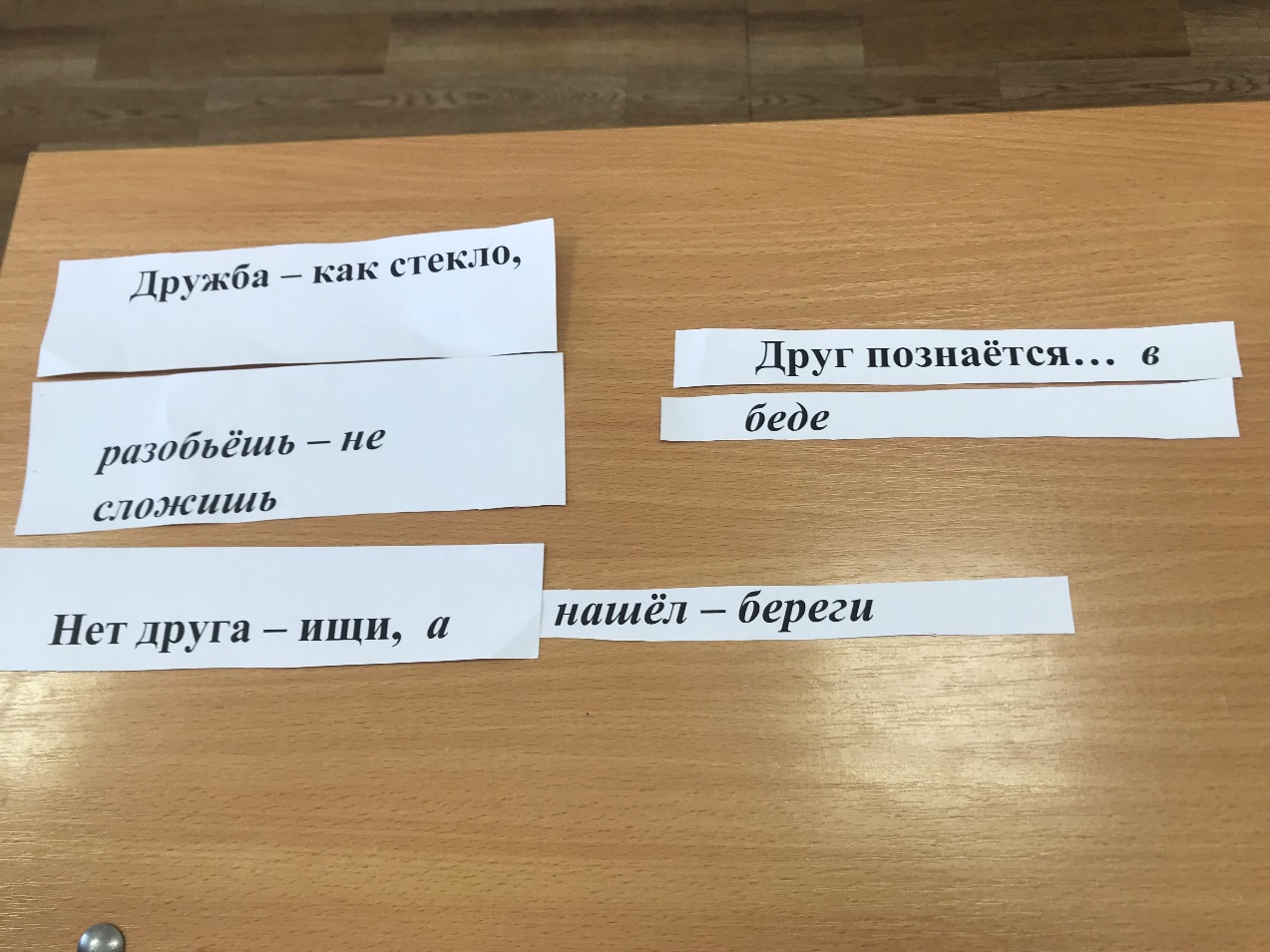 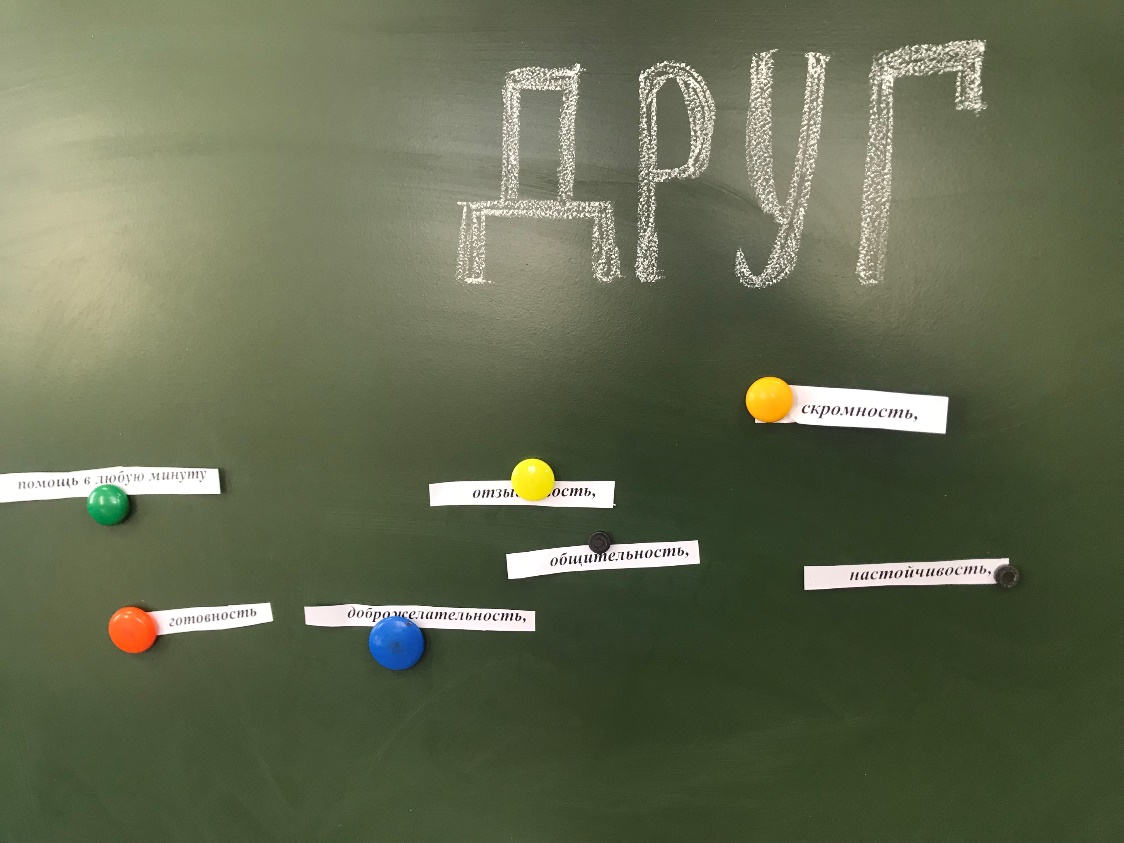 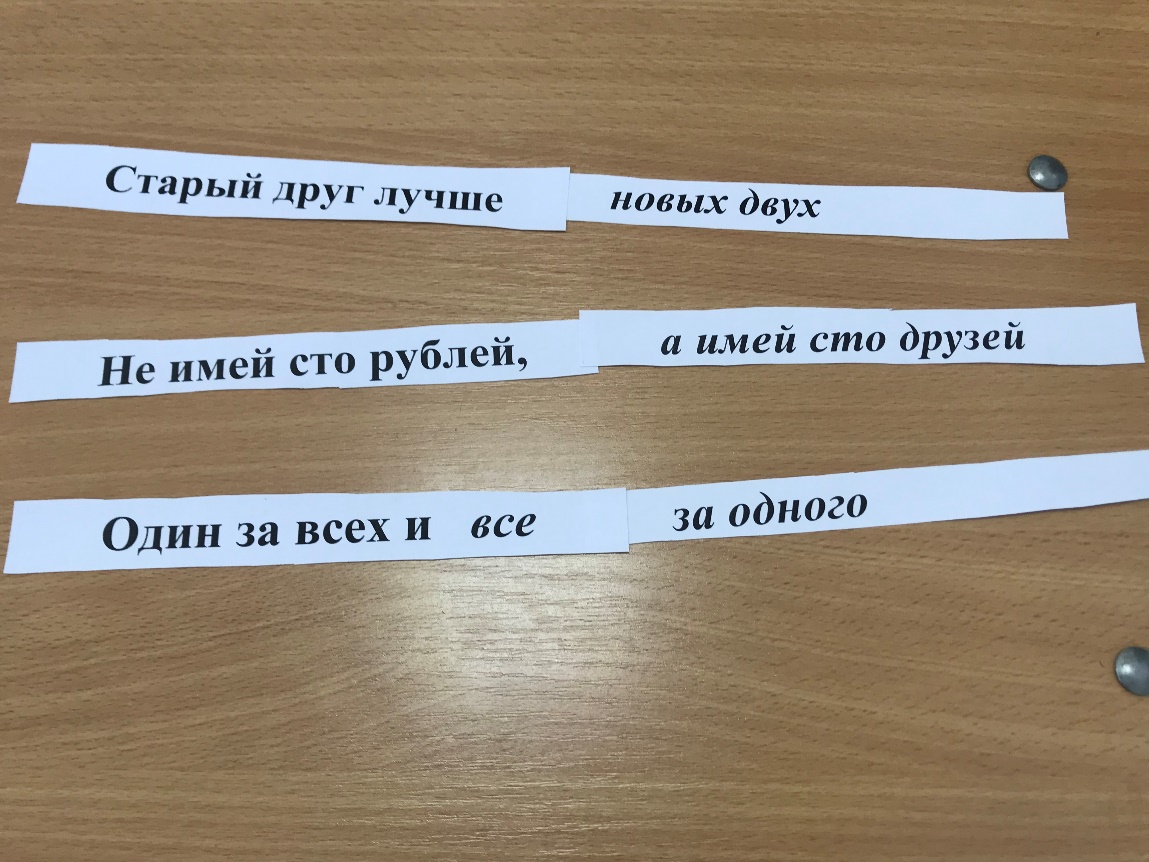 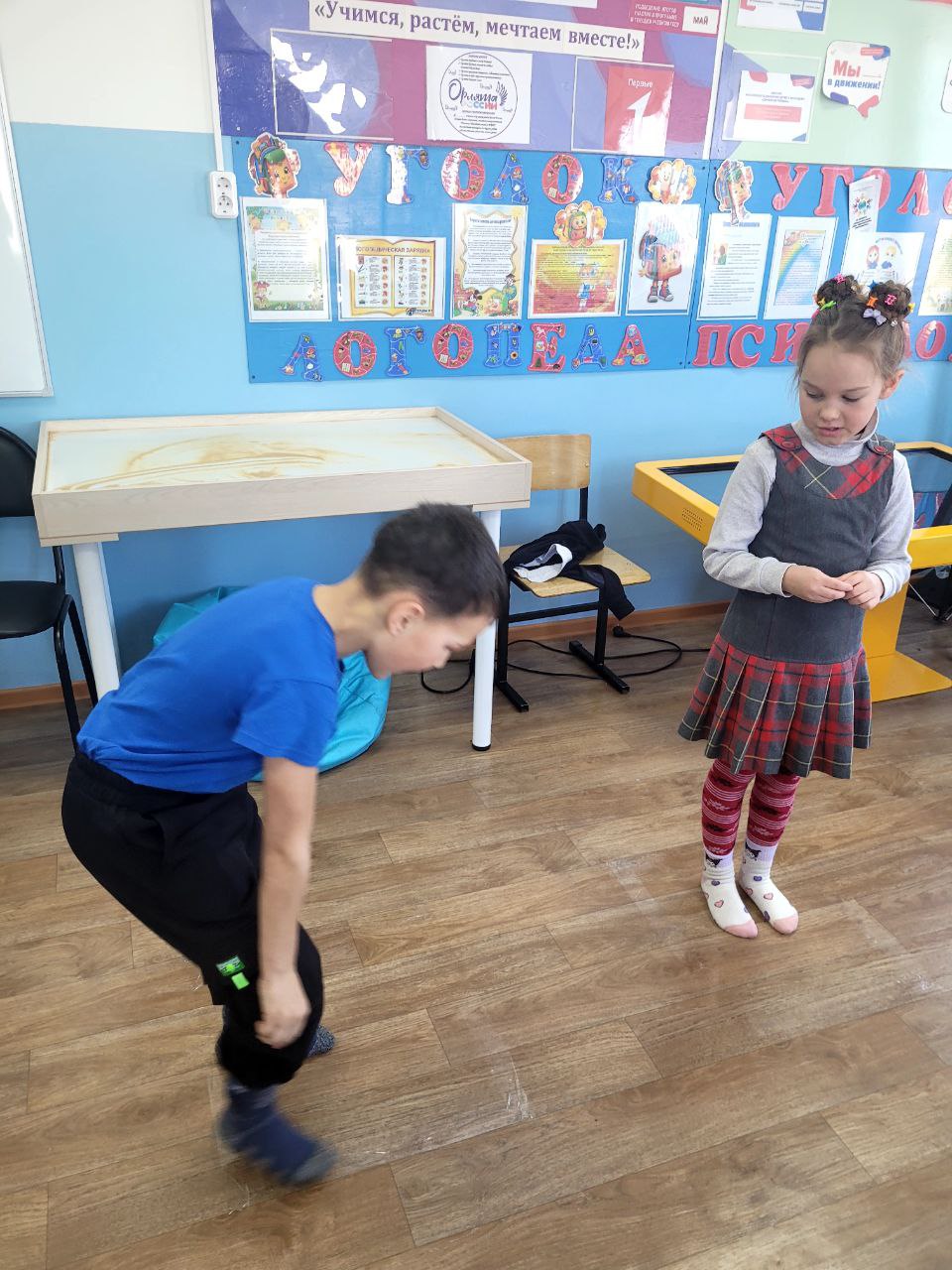